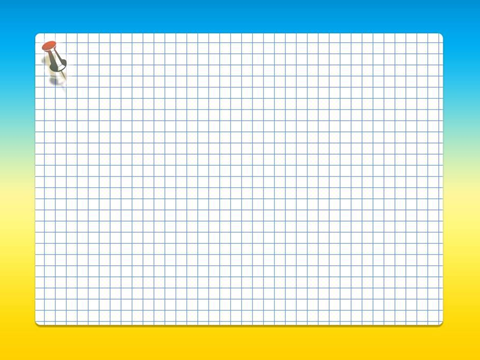 Профессии наших родителей, 
в главных ролях дети группы №8
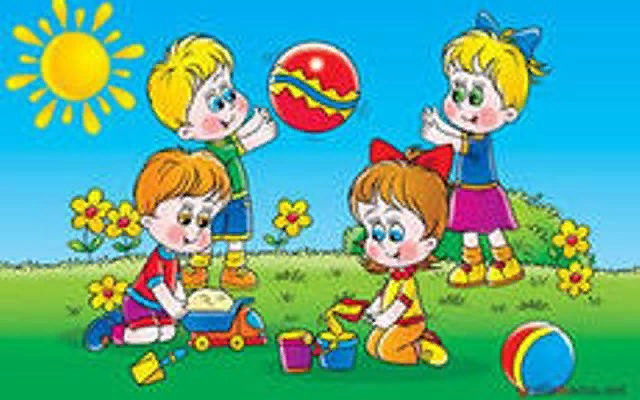 Презентацию подготовили: 
Воспитатели  Анциферова С. С., Мальцева М. Р. 
совместно с родителями группы №8.
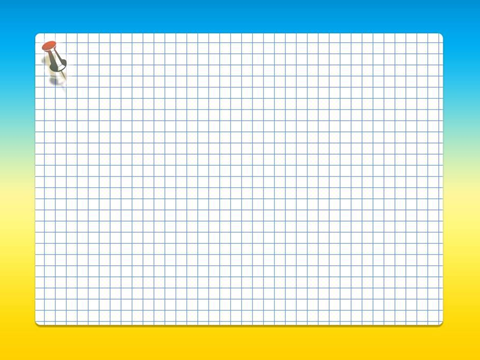 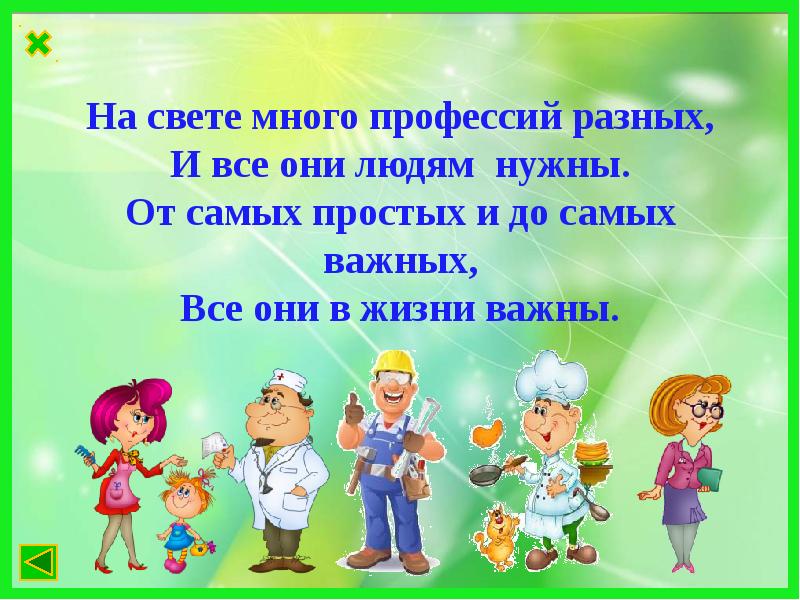 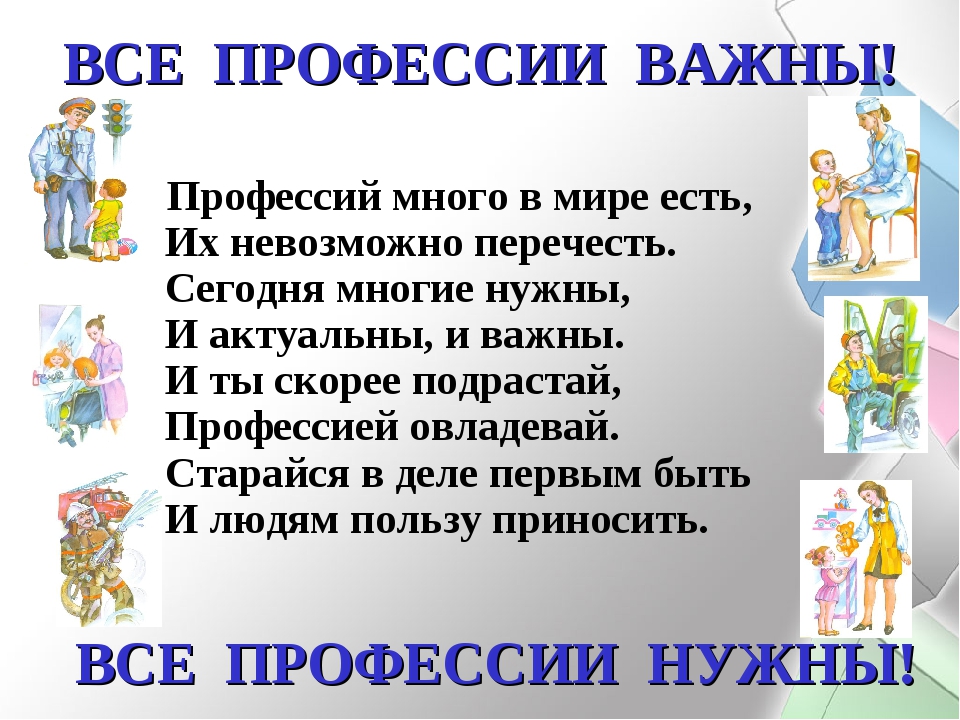 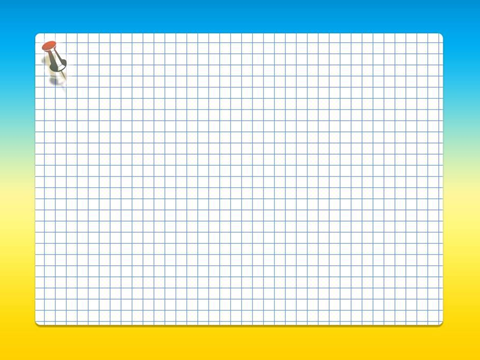 Мазунина  Елизавета
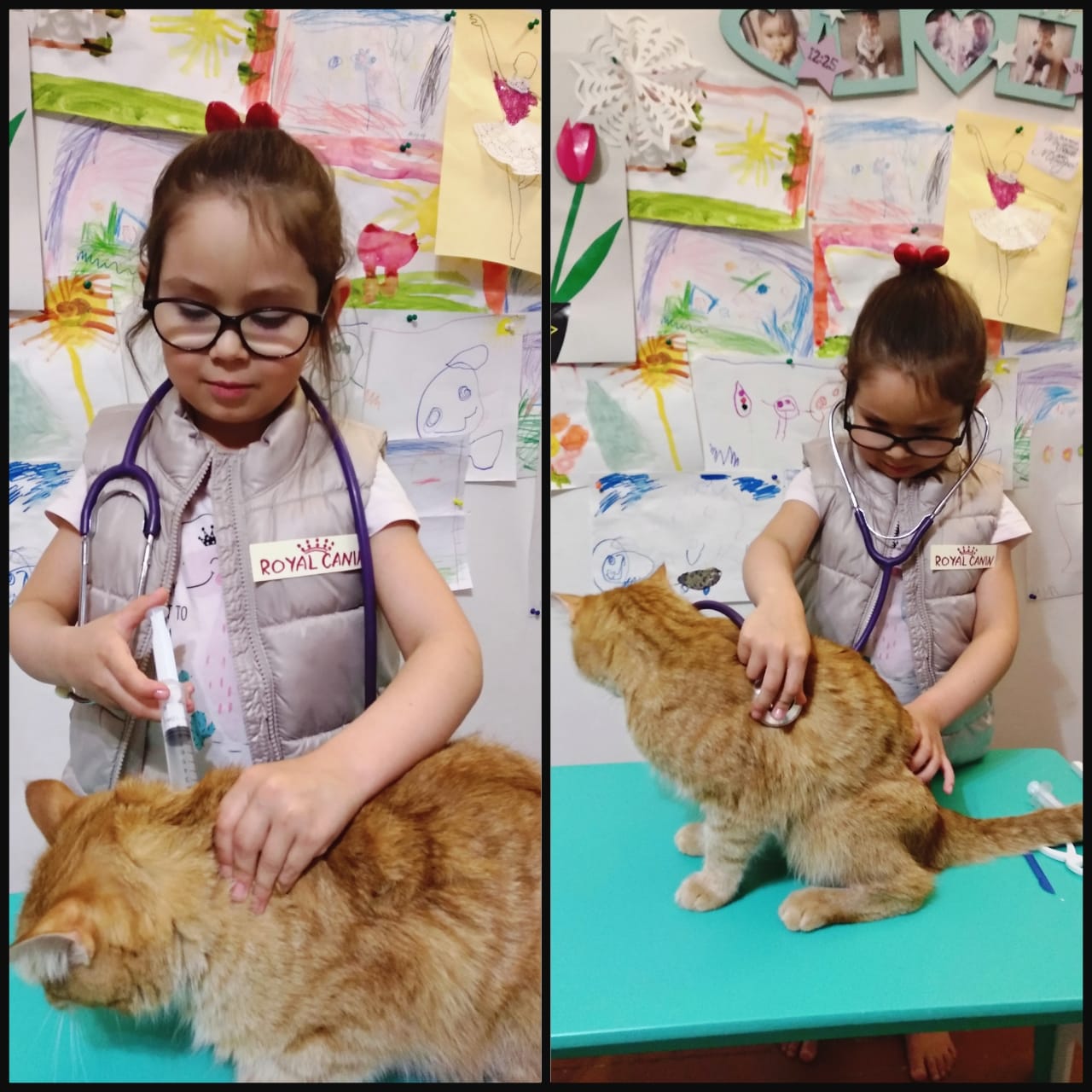 Звери, птицы, все, кто болен, кто здоровьем недоволен! 
Вас зовёт ветеринар, — Перевяжет, даст отвар.
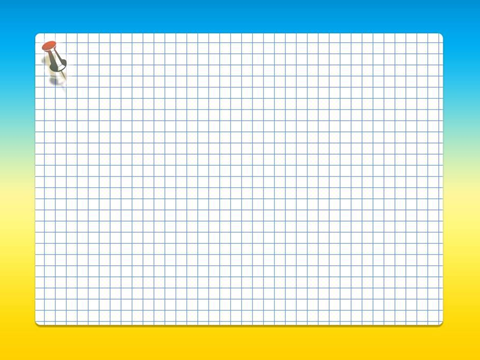 Шклянко Александр
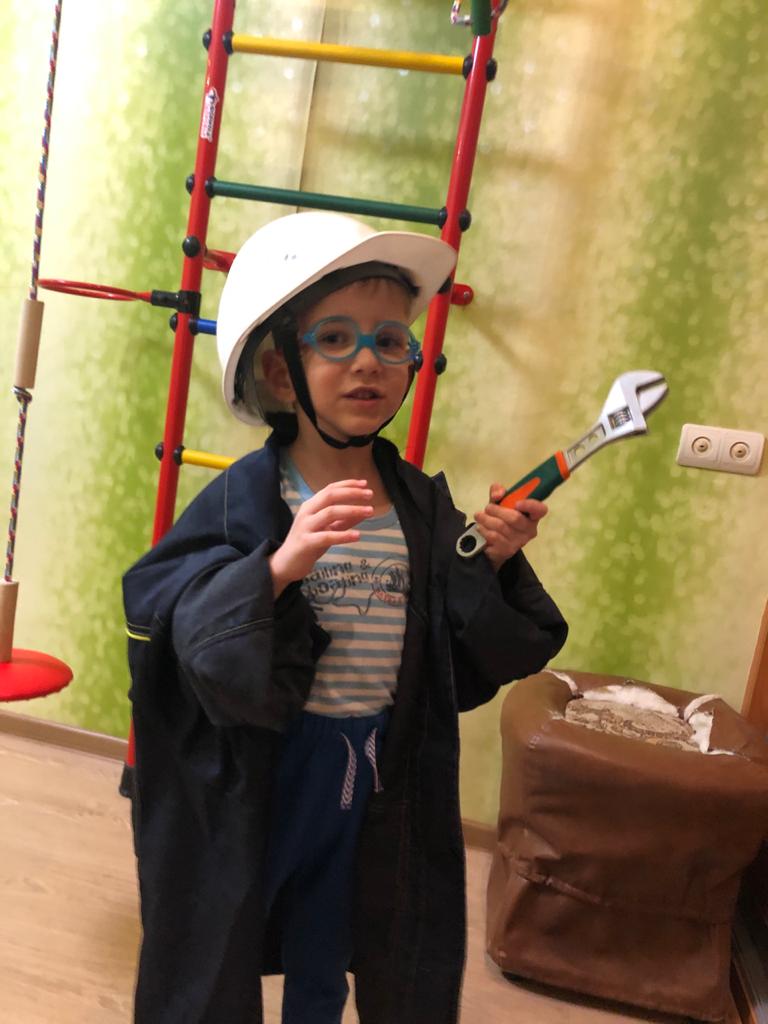 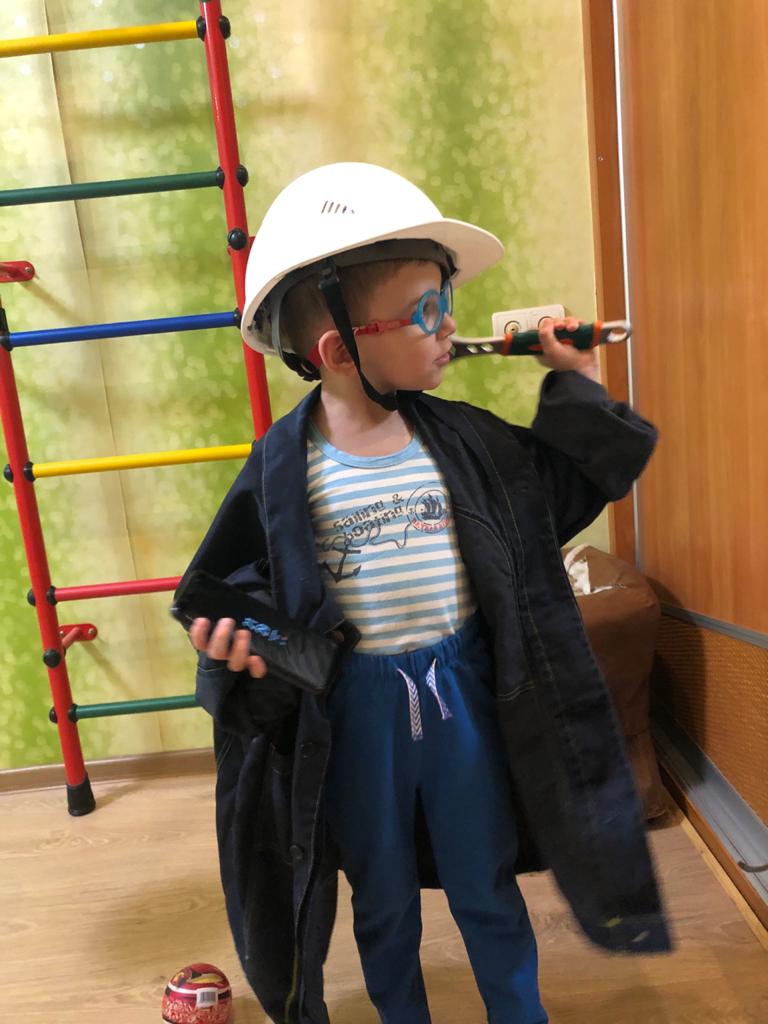 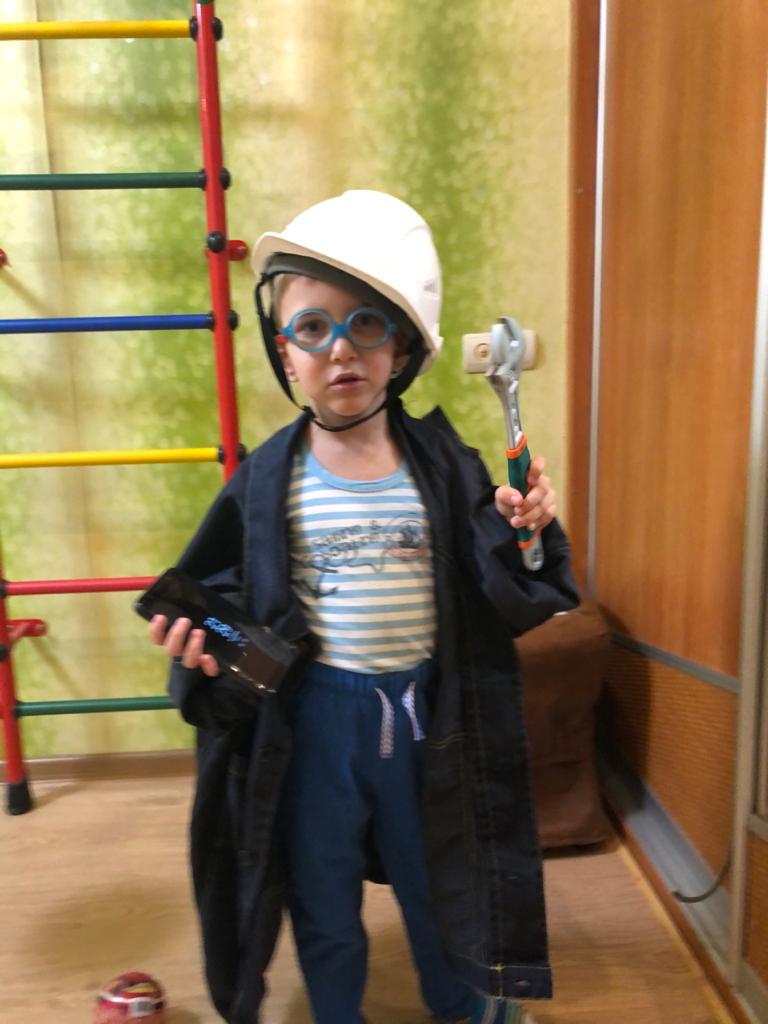 Мне нужны такие вещи:Молоток, тиски и клещи,                         Ключ, напильник и ножовка,                         А всего нужней ? сноровка!
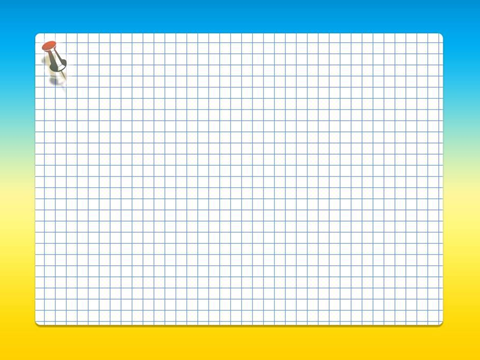 Русакова Валентина
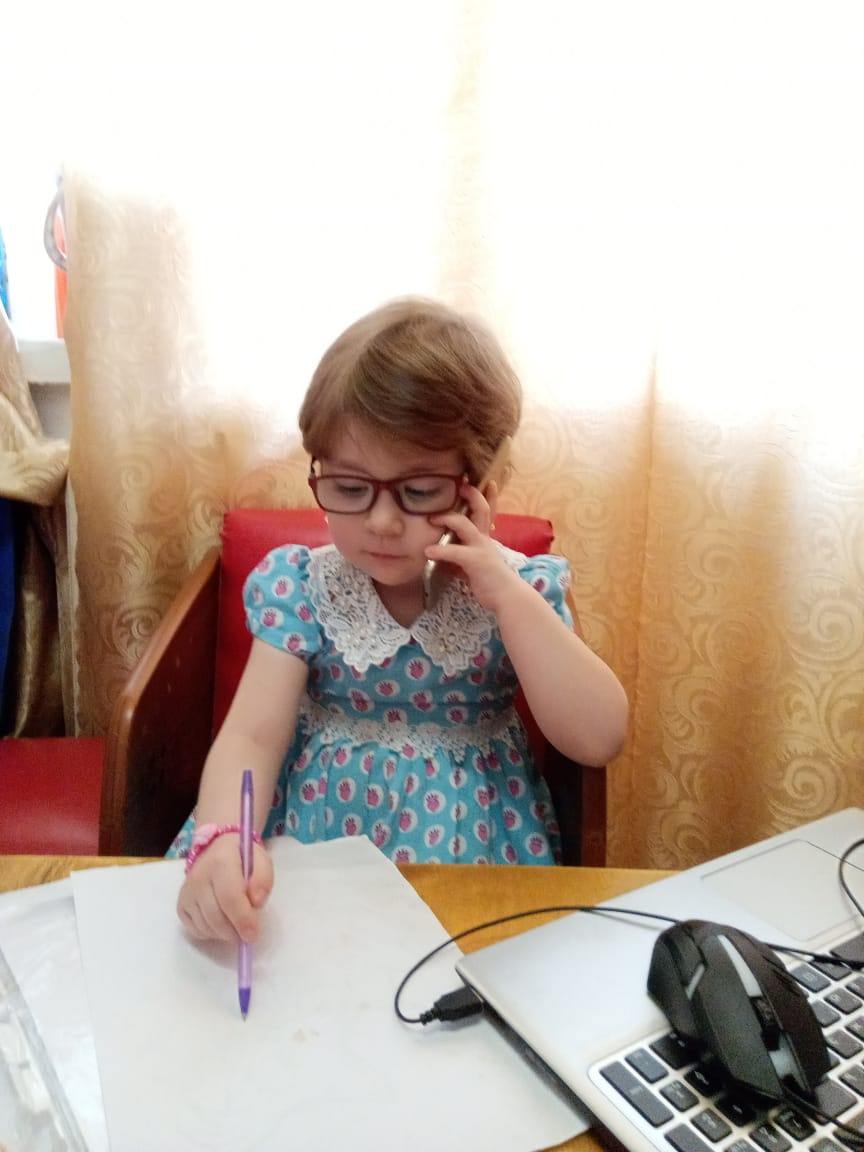 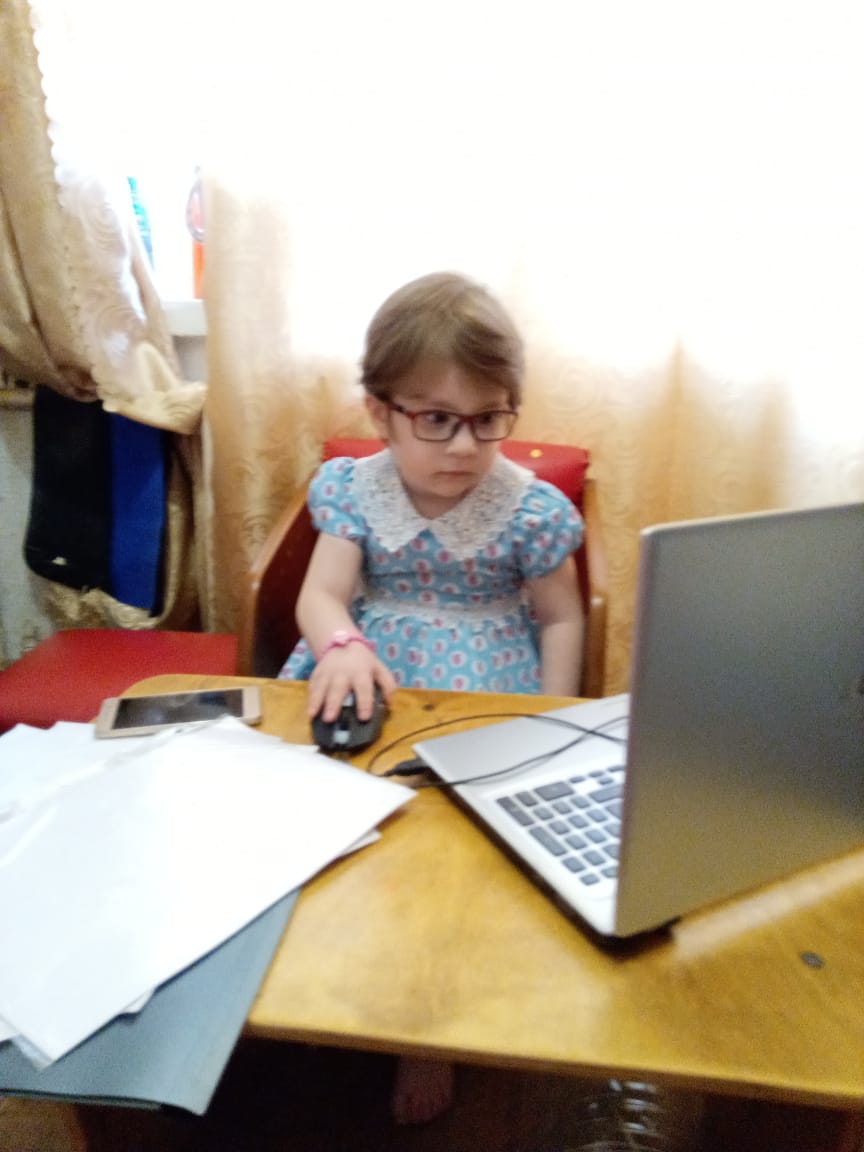 Есть бухгалтер в ресторане, и на фабрике, и в бане.Он деньгам ведёт учёт: где расход, а где приход.Математику он знает, цифры быстро сосчитает,Здесь расход, а здесь приход –Ничего не пропадёт!
Рубцова Диана
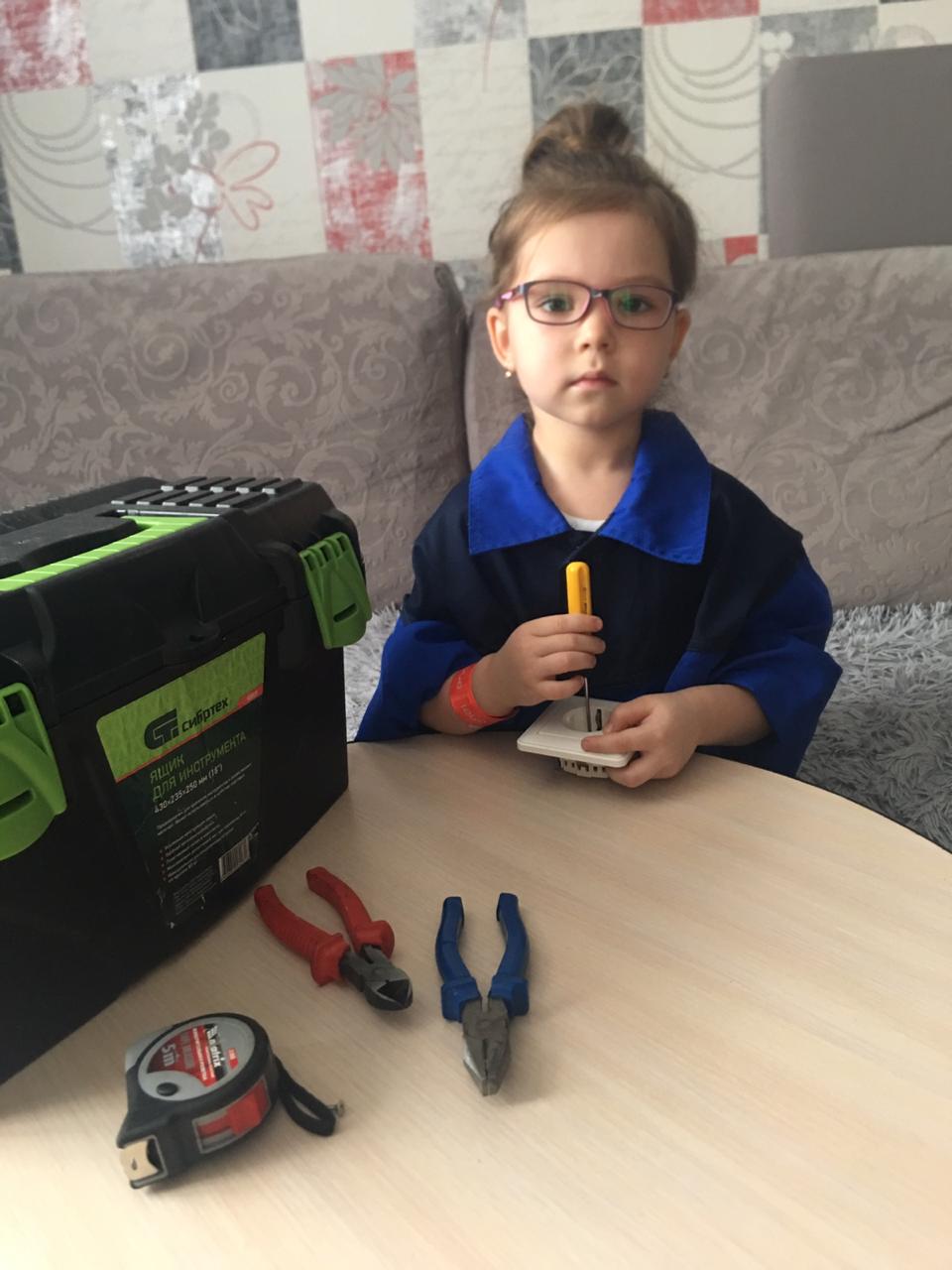 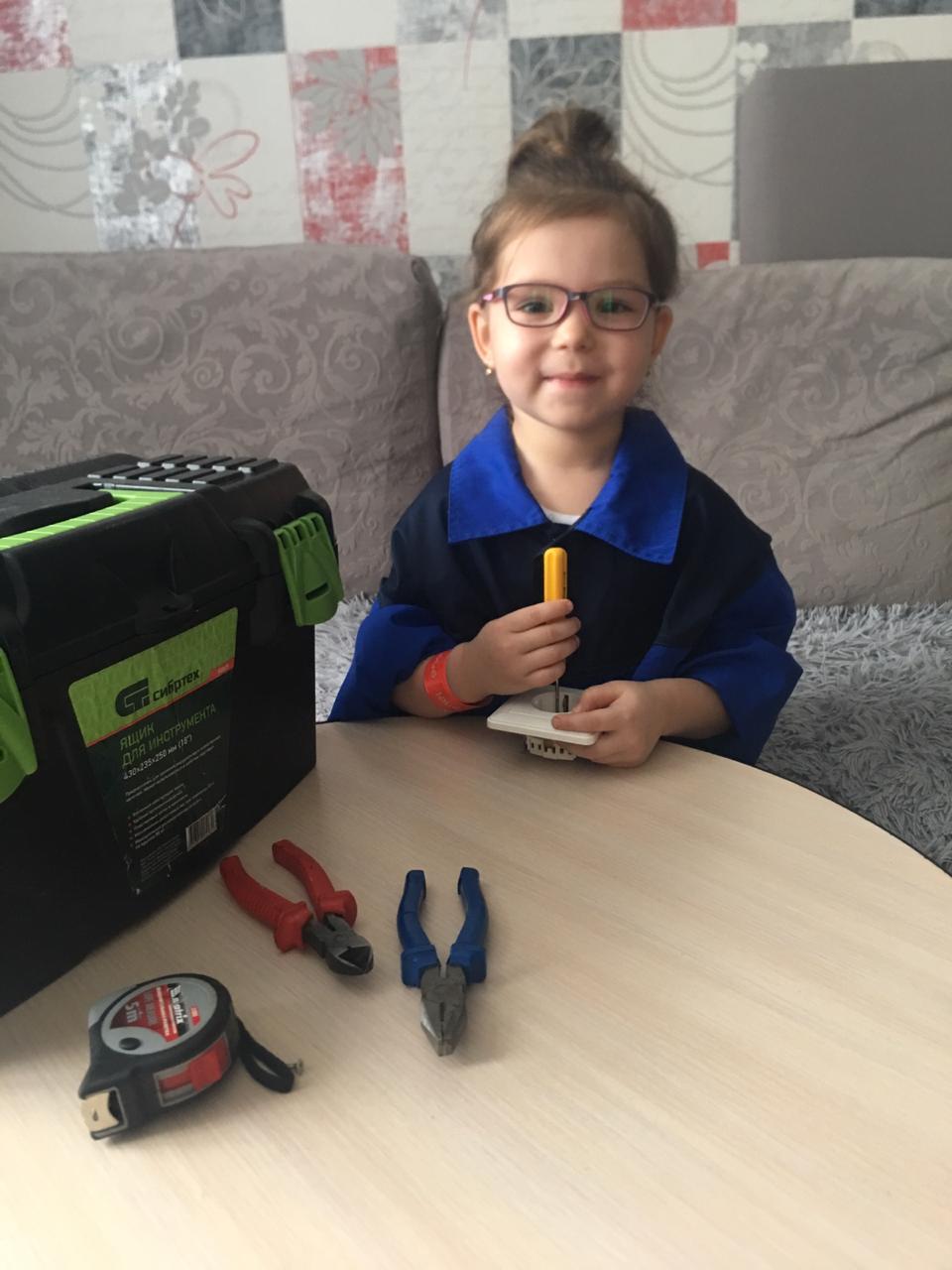 Как же быть нам , когда линия подстанций оборвана?
Куда же нам без начальника, управляет, направляет, 
дает совет и помогает.
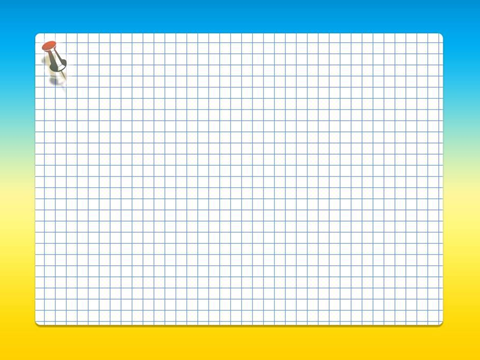 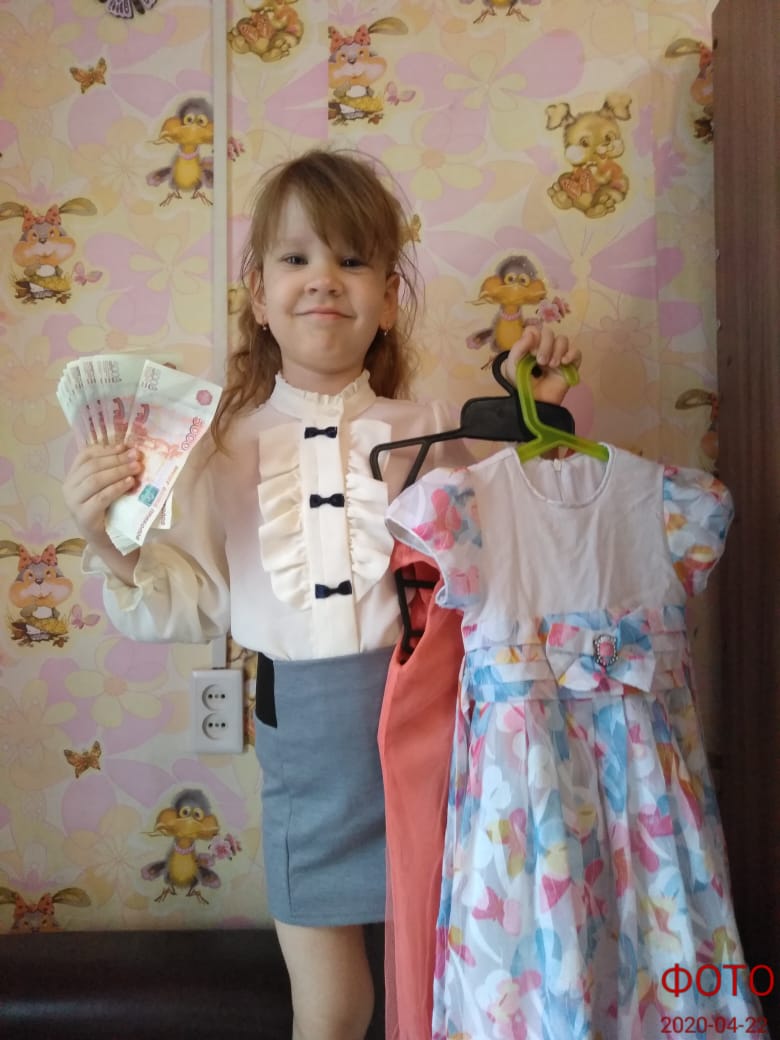 Каликанова Тая
Я сегодня продавец-консультант.
В магазине для детей.
У меня полно товаров,
Заходите поскорей!
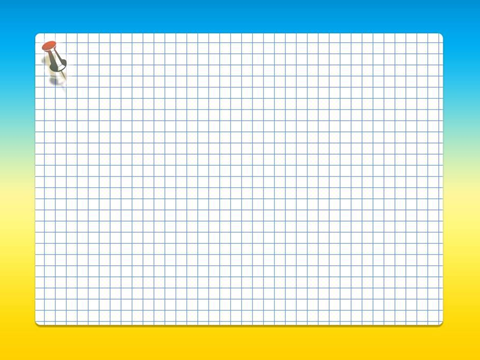 Серкин Арсений
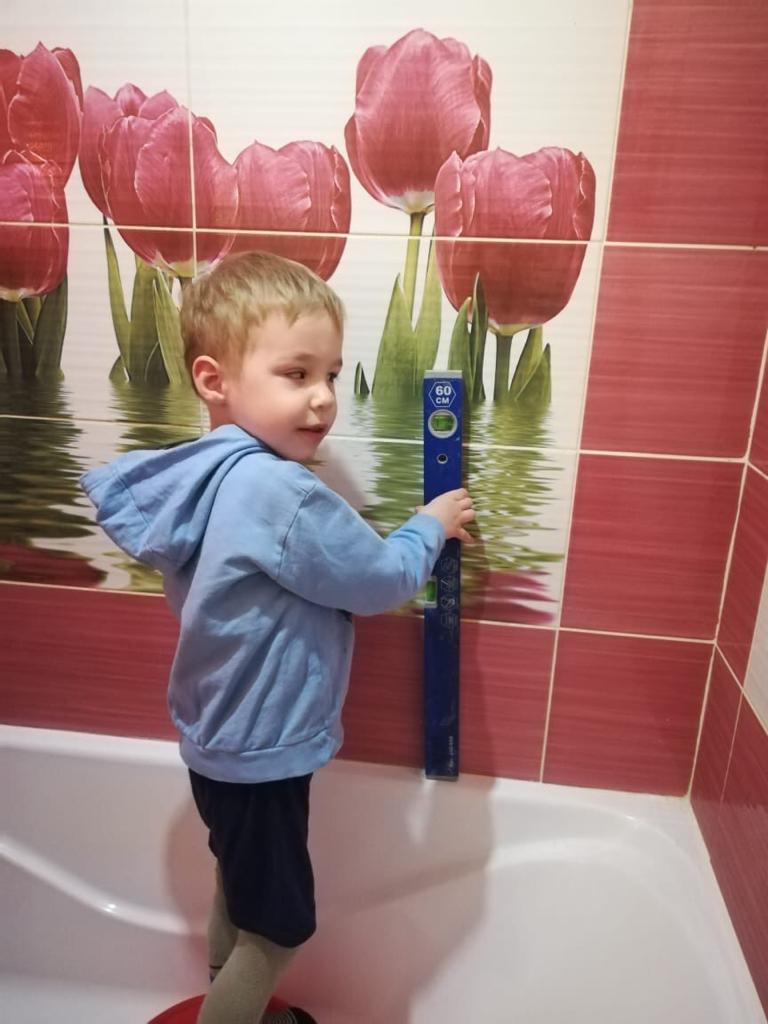 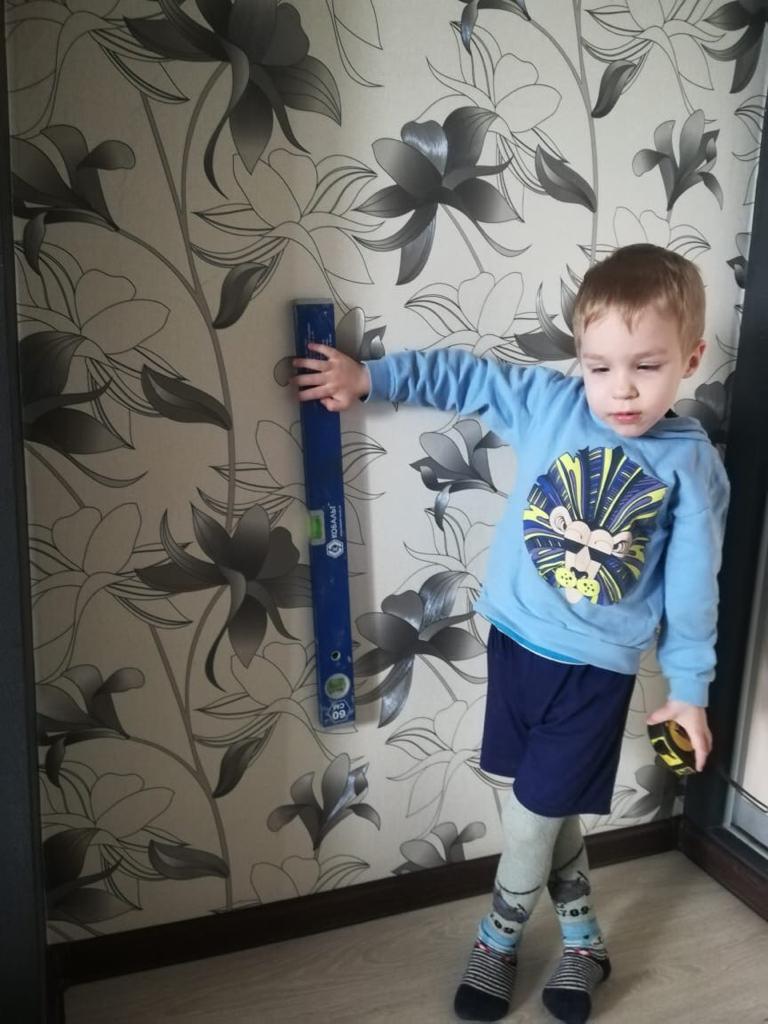 Мастера пришли втроём, обновили старый дом:
Был облезлый, скучный, голый, стал нарядный и весёлый!
Все ребята со двора мастерам кричат: «Ура!»
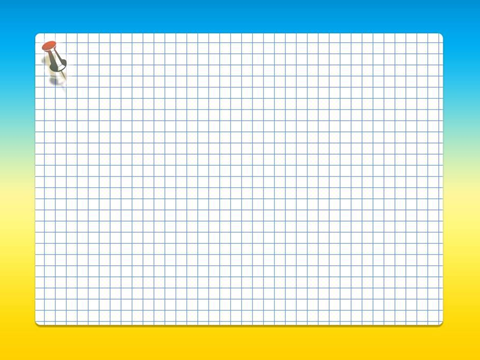 Конькина Кира
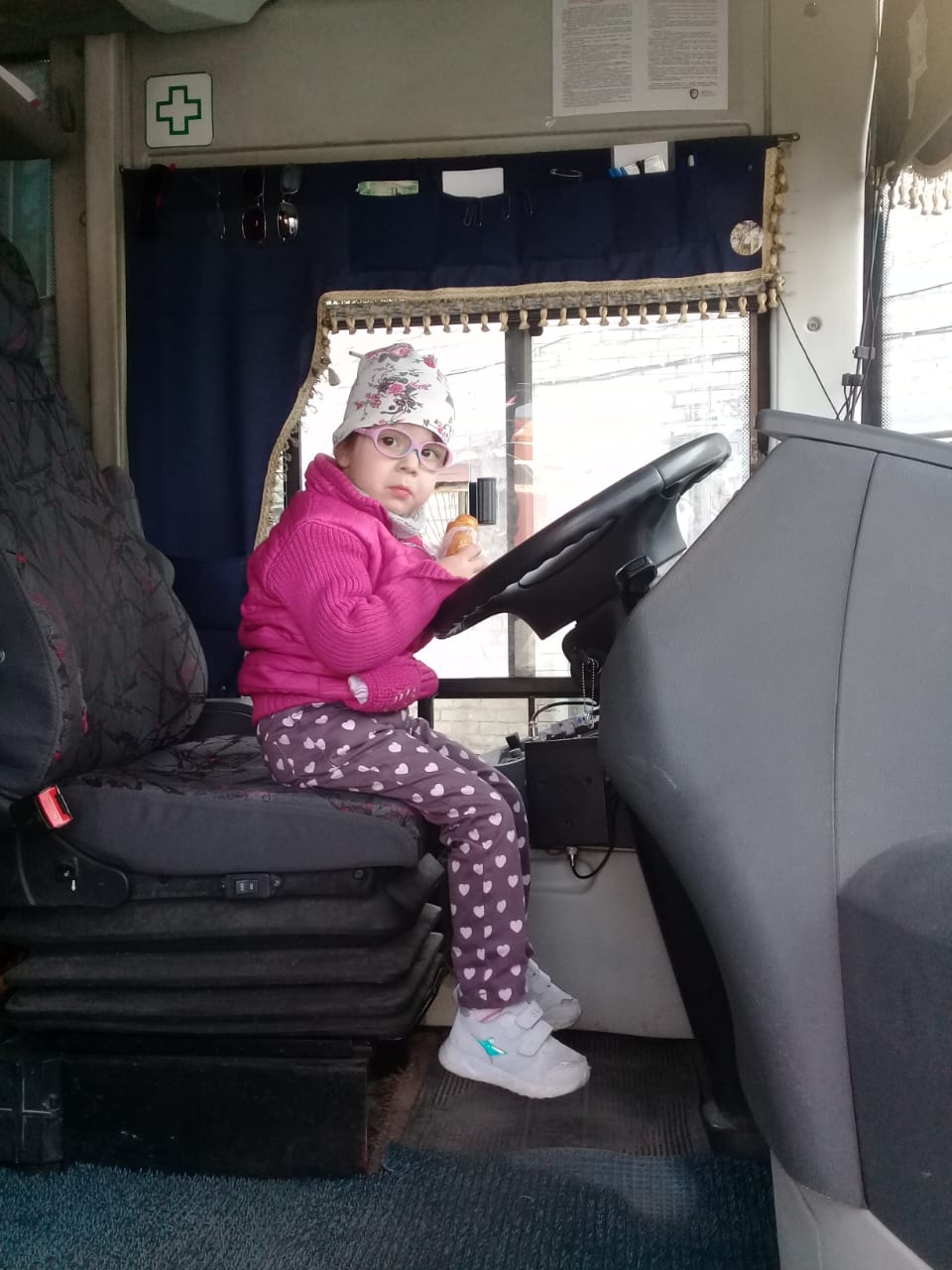 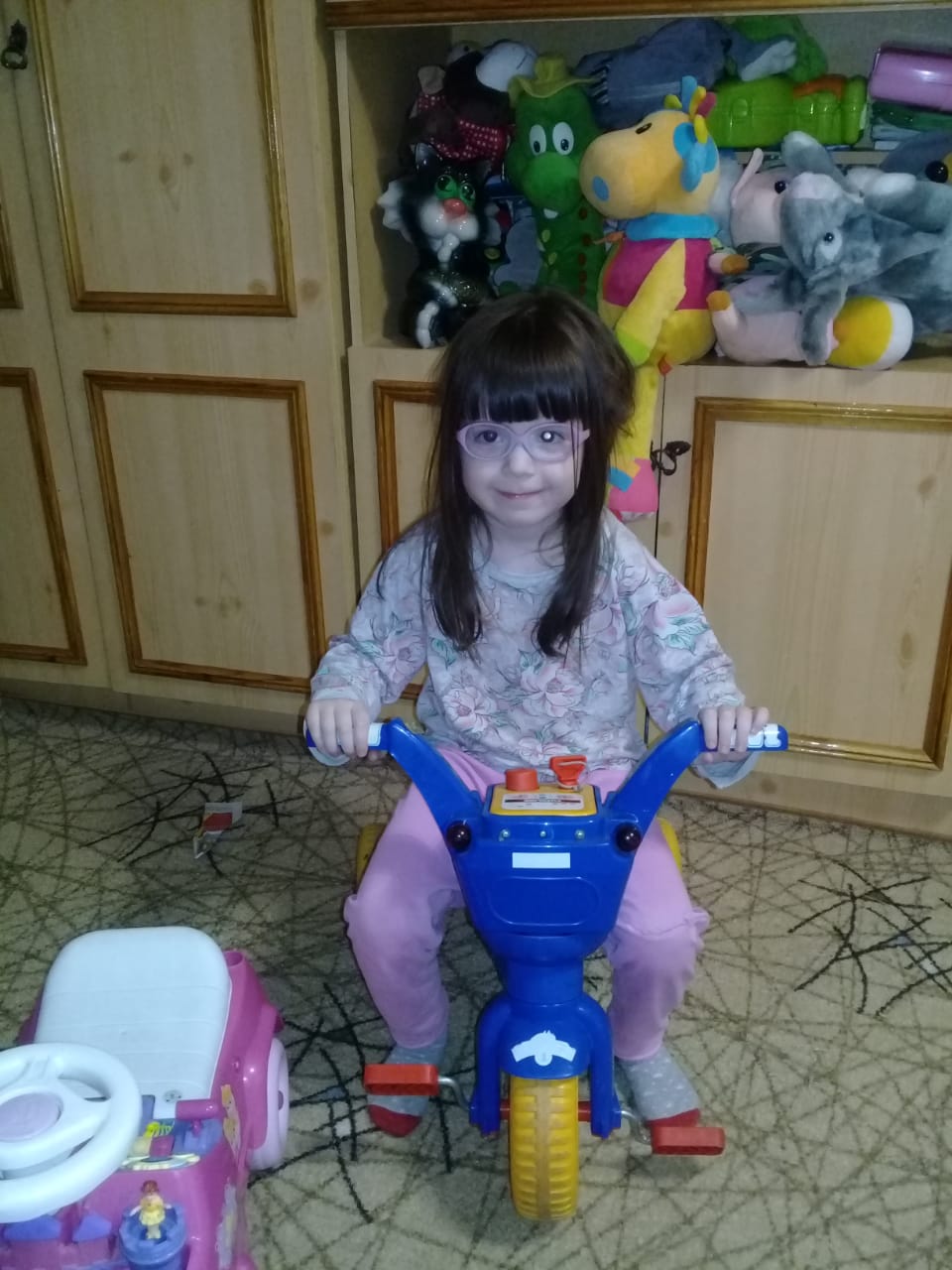 Умело он ведёт автобус –
Ведь за рулём непервый год!
                                                         Слегка шуршат тугие шины,
                                                         Он нас по городу везёт.
Спасибо за внимание!